CHỦ ĐỀ C: TỔ CHỨC LƯU TRỮ, TÌM KIẾM VÀ TRAO ĐỔI THÔNG TIN
Bài 5: Giới thiệu thư điện tử (1 TIẾT)
* Mục tiêu bài học:
CHỦ ĐỀ C: TỔ CHỨC LƯU TRỮ, TÌM KIẾM VÀ TRAO ĐỔI THÔNG TIN
- Gửi thư viết tay
- Sử dụng thư điện tử (email)
- Sử dụng Zalo
- Sử dụng Facebook messenger
- Gọi điện thoại
Bài 5: Giới thiệu thư điện tử (1 TIẾT)
Hoạt động 1: Em có thể trao đổi thông tin cho một người bạn ở xa bằng những cách nào?
Vậy theo em thư điện tử (email) là gì?
Là một bức thư soạn trên máy tính, có thể gửi và nhận thông tin bao gồm văn bản, hình ảnh, âm thanh.
- Gửi và nhận rất nhanh, kịp thời (<1 phút), mọi lúc, mọi nơi
- Tiết kiệm nguyên liệu (giấy, mực...) bảo vệ môi trường
- Thực hiện dễ dàng, đơn giản
- Lưu trữ và tìm kiếm các thư cũ dễ dàng, nhanh chóng
- Đính kèm nhiều dạng thông tin khác như hình ảnh, âm thanh,...
- Giá rẻ hoặc miễn phí và có thể gởi cho nhiều người
Bài 5: Giới thiệu thư điện tử (1 TIẾT)
Hoạt động 1: Trong 1 phút, hãy liệt kê những ưu điểm của thư điện tử?
Bài 5: Giới thiệu thư điện tử (1 TIẾT)
1. Thư điện tử:
 Thư điện tử là phương tiện gửi và nhận thông tin qua máy tính. Thông tin bao gồm hình ảnh, văn bản, âm thanh.
 Tài khoản email bao gồm: địa chỉ email và mật khẩu, giúp người dùng có thể gửi hay nhận email.
 Địa chỉ email: < Tên đăng nhập> @ < địa chỉ dịch vụ email>
 Ví dụ: 1 địa chỉ email: dieuthuy0407@gmail.com
 Một số nhà cung cấp dịch vụ email miễn phí: gmail.com, yahoo.com, outlook.com, icloud.com, zoho.com,...
Bài 5: Giới thiệu thư điện tử (1 TIẾT)
1. Thư điện tử:
 Nguyên tắc đặt tên đăng nhập khi tạo tài khoản email bao gồm: chữ cái, chữ số, dấu chấm và được viết liền nhau không khoảng trắng.
 Ví dụ: trunganh8112021@gmail.com
Địa chỉ dịch vụ email
Tên đăng nhập
 Nguyên tắc đặt mật khẩu khi tạo tài khoản email bao gồm: chữ cái, chữ số, kí hiệu khác và được viết liền nhau không khoảng trắng.
 Ví dụ: loveuforever1985 hay 22@02#1985%
Bài 5: Giới thiệu thư điện tử (1 TIẾT)
2. Lợi ích của thư điện tử:
 Soạn và gửi rất nhanh, gửi bất cứ đâu miễn có kết nối mạng.
 Có nhiều dịch vụ email được cung cấp miễn phí.
 Tiết kiệm chi phí, bảo vệ môi trường.
 Có thể gửi thư cho nhiều người cùng một lúc.
 Có thể gửi kèm lượng thông tin lớn và đa dạng.
Bài 5: Giới thiệu thư điện tử (1 TIẾT)
3. Mặt trái và lưu ý khi sử dụng thư điện tử
Hoạt động 2: Em hãy quan sát hình và cho biết đây là gì?
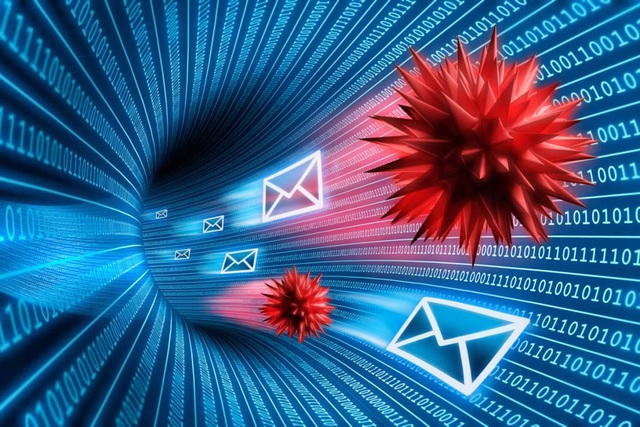 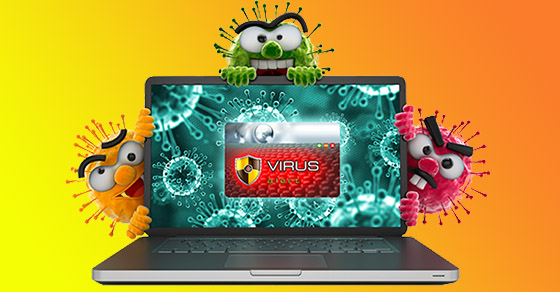 - Email có chứa virus gây hại cho máy tính
- Email giả mạo, lừa đảo
- Spam (thư rác) mang tính quảng cáo
Bài 5: Giới thiệu thư điện tử (1 TIẾT)
4. Sử dụng thư điện tử:
Hoạt động 3: Sau khi đọc SGK em hãy trình bày các bước tạo một tài khoản Email?
a) Các bước tạo tài khoản email:
Bước 1: Mở trình duyệt, gõ địa chỉ nhà cung cấp dịch vụ.
Ví dụ: google.com
Bước 2: Thực hiện theo hướng dẫn (nhập thông tin cá nhân, tên đăng nhập, mật khẩu).
Bước 3: Theo các chỉ dẫn để hoàn thành việc đăng kí hộp thư.
Bài 5: Giới thiệu thư điện tử (1 TIẾT)
4. Sử dụng thư điện tử:
Hoạt động 4: Quan sát hình và đọc SGK em hãy trình bày các bước gửi một Email?
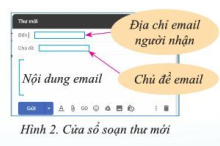 Bài 5: Giới thiệu thư điện tử (1 TIẾT)
4. Sử dụng thư điện tử:
 Các bước đăng nhập, nhận và gửi thư:
 Bước 1: Đăng nhập tài khoản.
 Bước 2: Nhấn nút soạn thư.
 Bước 3: Nhập địa chỉ người nhận.
 Bước 4: Nhập tiêu đề thư, nội dung thư, đính kèm tệp tin.
 Bước 5: Nhấn nút gửi.
Bài 5: Giới thiệu thư điện tử (1 TIẾT)
Hoạt động 5: Luyện tập
- Hãy sắp xếp lại các thứ tự các bước sau để được quy trình soạn thư trong Gmail.
1) Soạn nội dung thư
2) Đăng nhập hộp thư
3) Đăng xuất hộp thư
4) Gửi thư
Trả lời
2 – 1 – 4 – 3
Bài 5: Giới thiệu thư điện tử (1 TIẾT)
- Nếu em có một tài khoản thư điện tử, em dựu định sẽ trao đổi những thông tin gì, với ai? Hãy giải thích vì sao em không dùng cách gửi thư qua bưu điện trong những trường hợp đó.
Trả lời : Đây là một vài ví dụ tham khảo:
1) Gửi hình chụp khi đi du lịch cho người bạn ở quốc gia khác.
2) Nộp  bài tập thực hành Tin học cho thầy giáo.
3) Gửi thư cho họ hàng ở xa.
4) Gửi thư cho trung tâm tin học, trung tâm anh văn để dăng ký lớp học trực tuyến, gởi đơn xin phép khi nghĩ học,...
Bài 5: Giới thiệu thư điện tử (1 TIẾT)
Giải thích:
1) Gửi hình chụp khi đi du lịch cho người bạn ở quốc gia khác.
=> gửi mail nhanh và đính kèm được hình ảnh trong máy.
2) Nộp bài tập thực hành Tin học cho thầy giáo.
=> gửi mail nhanh và đính kèm được bài tập.
3) Gửi thư cho họ hàng ở xa. => gửi mail nhanh.
4) Gửi thư cho trung tâm tin học, trung tâm anh văn để dăng ký lớp học trực tuyến, gởi đơn xin phép khi nghĩ học,... => gửi mail đăng ký nhanh.
Bài 5: Giới thiệu thư điện tử (1 TIẾT)
- Em có thể làm được những việc nào trong các việc sau đây?
1) Nêu lợi ích của dịch vụ thư điện tử so với các phương thức liên lạc khác.
=> Gợi ý: nhanh, rẽ, đính kèm nhiều file,...
2) Giải thích vì sao cần cảnh giác khi sử dụng thư điện tử.
=> Gợi ý: máy tính có thể nhiễm virus, nhận thư lừa đảo.
3) Nêu một vài địa chỉ dịch vụ thư điện tử phổ biến.
=> Gợi ý: google.com, icloud.com,...
4) Kể các việc có thể làm được khi sử dụng thư điện tử.
=> Gợi ý: đăng ký lớp học trực tuyến, liên lạc họ hàng, bạn bè, nộp bài tập, quảng cáo,...
Bài 5: Giới thiệu thư điện tử (1 TIẾT)
- Thư điện tử có hạn chế nào dưới đây so với các hình thức gửi thư khác?
A. Không đồng thời gửi được cho nhiều người.
B. Thời gian gửi lâu.
C. Phải phòng tránh virus, thư rác, quảng cáo.
C
D. Chi phí thấp.